MASINAELEMENDID - PROJEKT
Harjutustund 
		Liistliide ja hammasliide
A. Sivitski, Masinaelemendid 		Taltech Mehaanika ja tööstustehnika instituut
27.01.2019
MASINAELEMENDID - PROJEKT
Harjutustund 
Tunni kava

Liistliite olemus, eelised ja puudused, liistude põhitüübid ja prismaliistuga liite mõõtmed ja tolerantsid

Liistliite tugevusarvutus

Ülesanne 1. Liistliite projekteerimine

Hammasliidete eelised ja puudused, rööphambumisega liite mõõtmed ja tolerantsid

Hammasliidete tugevusarvutus

Ülesanne 2. Hammasliite projekteerimine

Kordamisküsimused
A. Sivitski, Masinaelemendid
27.01.2019
1. Liistliite olemus, eelised ja puudused, liistude põhitüübid ja prismaliistuga liite mõõtmed ja tolerantsid
Liistliite olemus
LIISTLIIDE on liide pöördemomendi ülekandmiseks, kus ühendatud detailid on geomeetriliselt lukustatud lõikele/muljumisele töötava liistu abil.
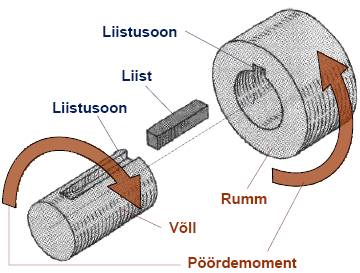 27.01.2019
A. Sivitski, Masinaelemendid
1. Liistliite olemus, eelised ja puudused, liistude põhitüübid ja prismaliistuga liite mõõtmed ja tolerantsid
Liistliite eelised ja puudused
Liistliite eelisteks on:
Lihtne konstruktsioon, st lihtne valmistada.
Mugav kokku panna ja lahti võtta.
3.  Madal hind.

 Liistliite puudusteks on:
Liistusooned nõrgestavad liidetavaid detaile (pingekontsentraatorid).
Liidetavad detailid peavad   olema  samatelgsed, mida on raske tagada.
Liistliitega ülekantav pöördemoment on väike võrreldes hammasliitega.
Nurklõtku tekkimine reverseeritava koormuse korral
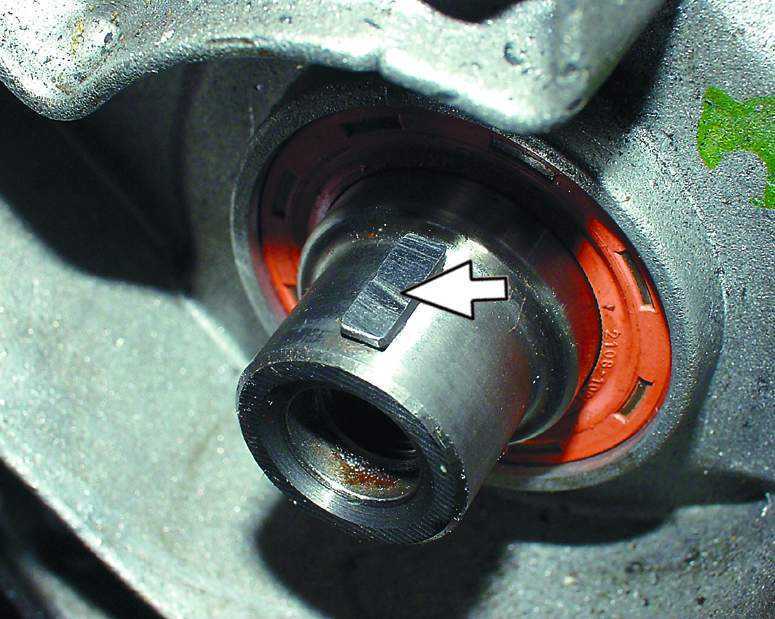 27.01.2019
27.01.2019
A. Sivitski, Masinaelemendid
1. Liistliite olemus, eelised ja puudused, liistude põhitüübid ja prismaliistuga liite mõõtmed ja tolerantsid
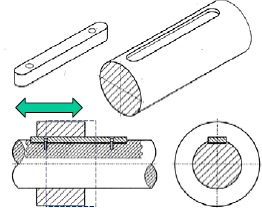 Liistude põhitüübid
Prismaliistud





Kiilliistud





Segmentliistud
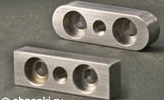 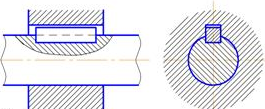 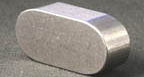 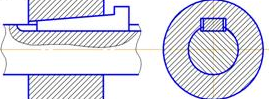 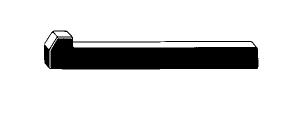 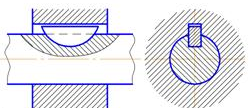 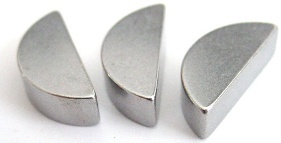 27.01.2019
A. Sivitski, Masinaelemendid
1. Liistliite olemus, eelised ja puudused, liistude põhitüübid ja prismaliistuga liite mõõtmed ja tolerantsid
Tabel 1. Prismaliistuga liite mõõtmed ja tolerantsid
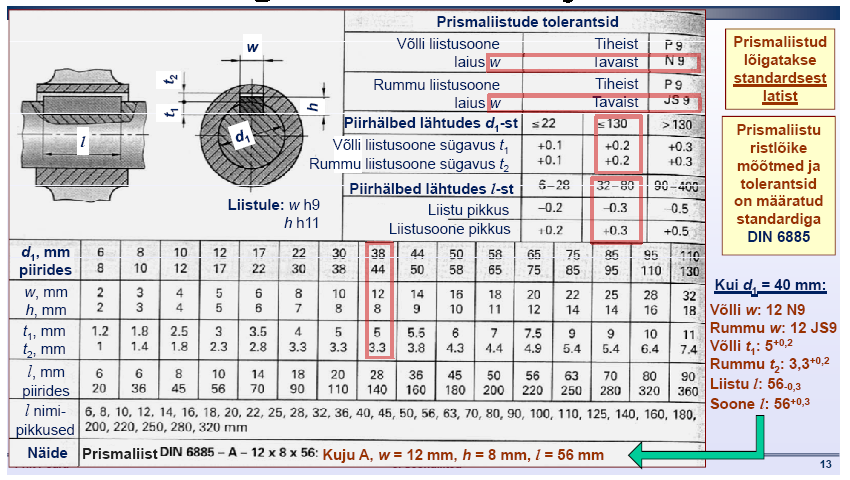 27.01.2019
A. Sivitski, Masinaelemendid
2. Liistliite tugevusarvutus
Ülesanne 1. Liistliite projekteerimine
Valida liist võlli ja hammasratta ühendamiseks. Võllile mõjuv pöördemoment M =  840 Nm. Võlli läbimõõt d 1 = 45 mm. 
Võlli ja rummu ühenduspikkus (rummu laius) lv = 70 mm.
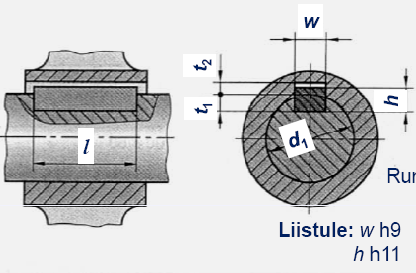 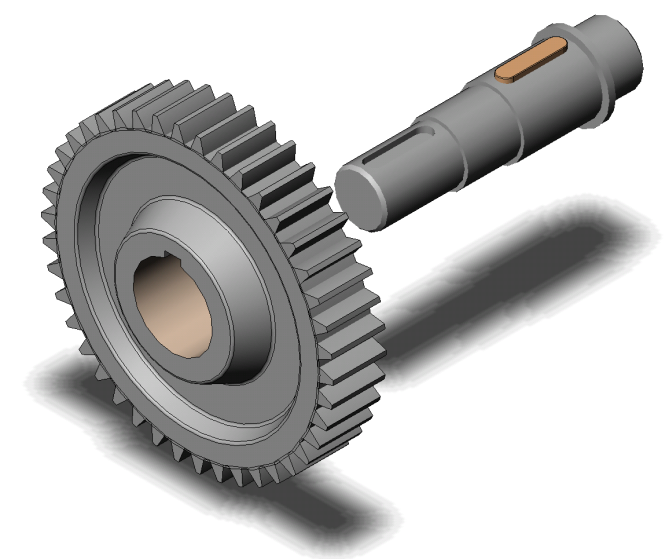 lv
A. Sivitski, Masinaelemendid
27.01.2019
2. Liistliite tugevusarvutus
Ülesanne 1. Liistliite projekteerimine
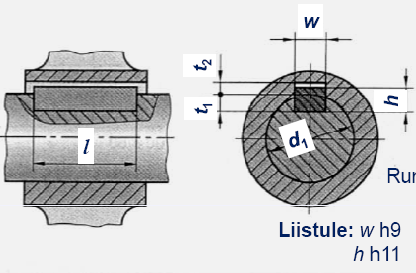 Vastavalt DIN 6885 standardile:
kuna võlli läbimõõt d1 = 45 mm, 
siis w = 14 mm, h = 9 mm, t1 = 5,5 mm, t2 = 3,8 mm.
(vt. Tabel 1. Prismaliistuga liite mõõtmed ja tolerantsid).
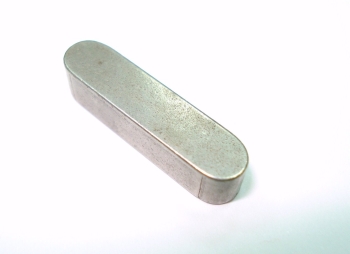 Liistu 14x9 pikkus:
mm.
lt
l
Valitakse l = 63 mm, sest  s.o.  liistu nimipikkus (arv eelisarvude reast) 
(vt. Tabel 1. Prismaliistuga liite mõõtmed ja tolerantsid). 

lt = l – w = 63 – 14 = 49 mm  s.o ümarate otstega liistu pikkus, mida kasutatakse tugevusarvutustes muljumisele.

		Lvõrdtugev = (45...70) mm
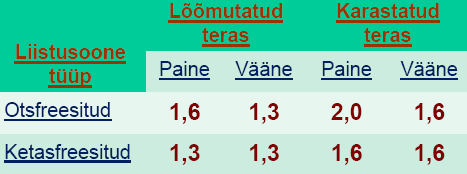 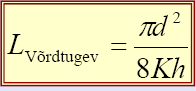 1
27.01.2019
A. Sivitski, Masinaelemendid
2. Liistliite tugevusarvutus
Ülesanne 1. Liistliite projekteerimine
Arvutatakse muljumispinge:
MPa
MPa
lt
Liistu, võlli ja rummu materjaliks on teras S355 (σy = ReH = 355 MPa). Lubatav muljumispinge []C = 120 MPa terasrummu ja rahuliku koormuse juures. Vahelduval koormusel vähendada lubatav muljumispinge 25% võrra ning löökkoormustel 40 – 50% võrra. Malmrummu puhul vähendada []C  kaks korda.
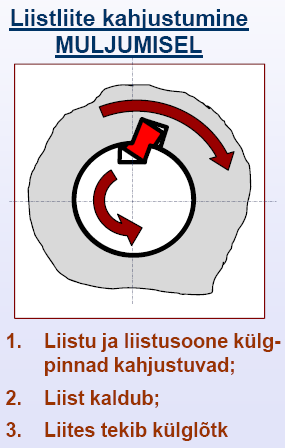 Arvutustes üldjuhul eeldatakse, et 


Antud ülesandes [S] ≈ 3

Vastasel juhul kasutatakse tugevusarvutustes muljumisele vahim voolepiir:
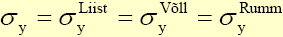 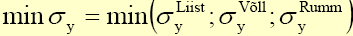 27.01.2019
A. Sivitski, Masinaelemendid
2. Liistliite tugevusarvutus
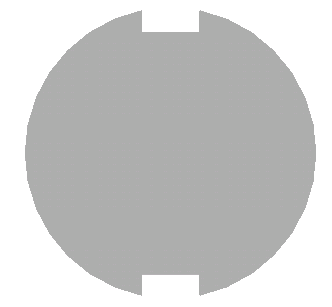 Ülesanne 1. Liistliite projekteerimine
Kuna valitud liist ei rahulda tugevustingimust, lisatakse veel ühe liistu 180 nurga all. Seejärel tehakse liistliite kontroll muljumisele:
Liistude paigaldus
MPa <
MPa
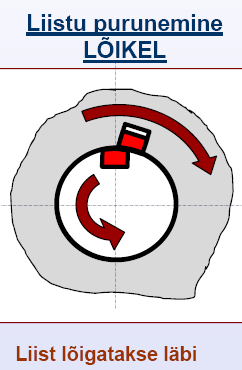 Tugevuskontroll lõikele:
MPa <
MPa
Vastus: liistu tugevustingimus lõikele ja muljumisele on täidetud.
27.01.2019
A. Sivitski, Masinaelemendid
2. Liistliite tugevusarvutus
Ülesanne 1. Liistliite projekteerimine
Liistliite optimeerimine ühe liistu korral:

1. Liistu lõikeõhtu vältiv pöördemoment:
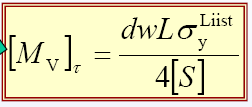 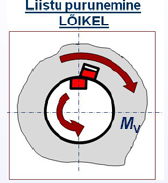 Nm > 840 Nm
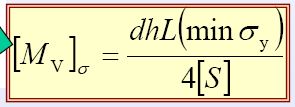 2. Liistu muljumisohtu vältiv pöördemoment:
Nm < 840 Nm
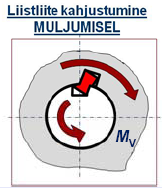 Nm < 840 Nm
Selles ülesandes eeldatakse, et
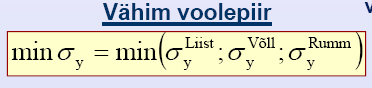 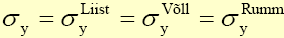 Järelikult ühe liistuga liistliite korral optimaalne moment oleks M=456 Nm.
27.01.2019
A. Sivitski, Masinaelemendid
3. Hammasliidete eelised ja puudused, rööphambumisega liite mõõtmed ja tolerantsid
Hammasliide
HAMMASLIIDE on liide pöördemomendi ülekandmiseks, kus ühendatud detailid on geomeetriliselt lukustatud lõikele/muljumisele töötavate hammaste abil.
Hammasliidet võib vaadelda kui paljude liistudega liistliidet!
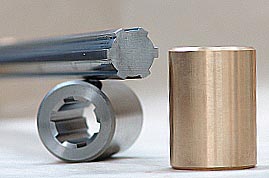 27.01.2019
A. Sivitski, Masinaelemendid
3. Hammasliidete eelised ja puudused, rööphambumisega liite mõõtmed ja tolerantsid
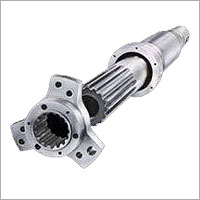 Hammasliidete eelised ja puudused
Hammasliidete EELISED: 
Võimaldavad üle kanda suuri pöördemomente;

Hammaste kõrge täpsus ja pinnasildedus, kuna
töötlemisel kasutatakse standardseid instrumente
ja tehnoloogiaid;

3. Hammasliidetes on võimalikud suured
teljesihilised liikumised;

4. Võlli ja rummu parem tsentreeritus.
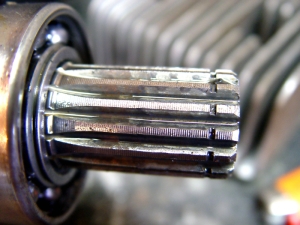 Hammasliidete PUUDUS on kõrgem hind:
Valmistamiseks vajatakse eritööpinke

2. Hammaste pinnad tuleb karastada.
27.01.2019
A. Sivitski, Masinaelemendid
3. Hammasliidete eelised ja puudused, rööphambumisega liite mõõtmed ja tolerantsid
Tabel 2. Rööphambumisega liite mõõtmed ja tolerantsid
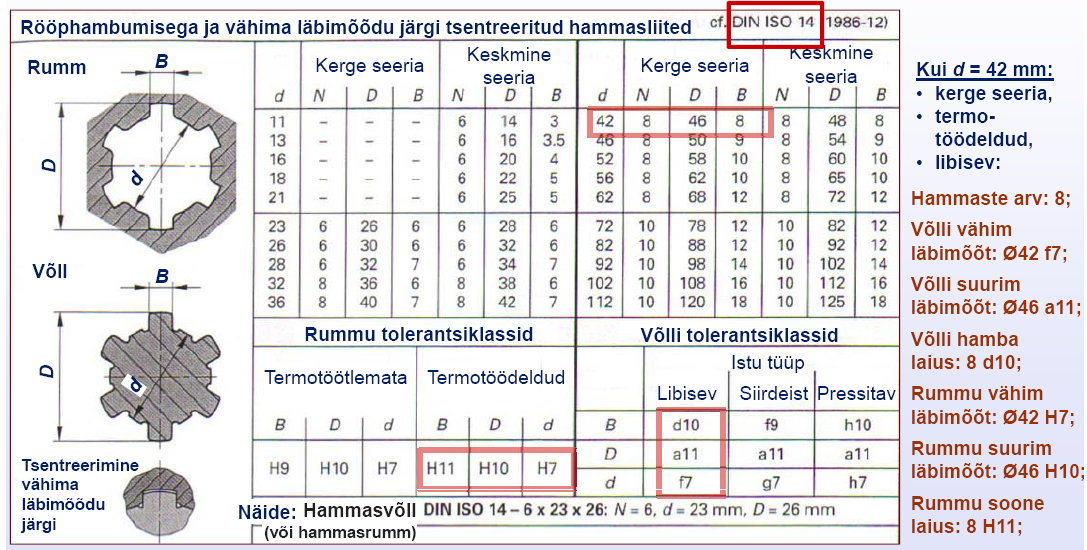 27.01.2019
A. Sivitski, Masinaelemendid
4. Hammasliidete tugevusarvutus
Ülesanne 2. Hammasliite projekteerimine
Ülesande 1 jätk
Valime kerge seeria hammasliide 8x42x46 (vt. Tabel 2)
Hamba faas f = 0,4 mm ja hamba laius B = 8 mm. Materjal teras S355, 
Nõutav varutegur [S] =3.
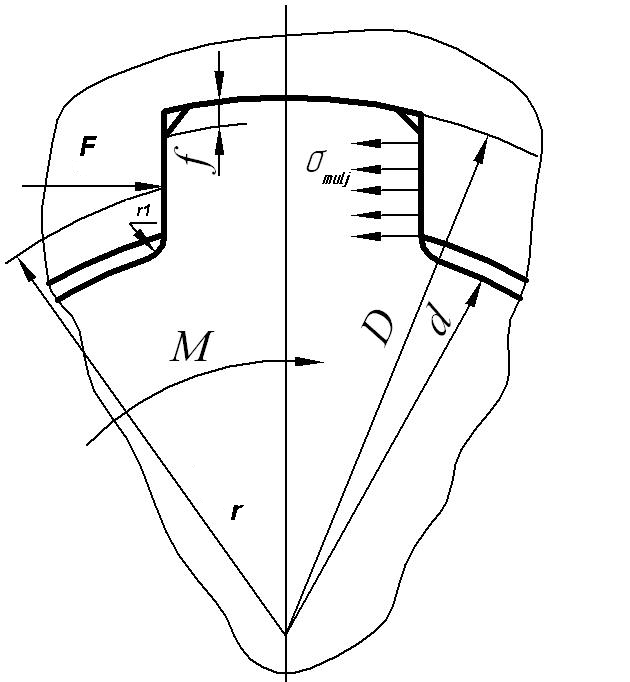 Hammaste töökõrgus
mm
ja keskmine raadius
mm
27.01.2019
A. Sivitski, Masinaelemendid
4. Hammasliidete tugevusarvutus
Hammasliite pikkus L:
1.Muljumisohtu vältiv liite pikkus
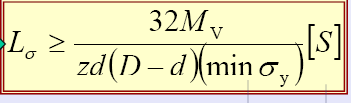 mm
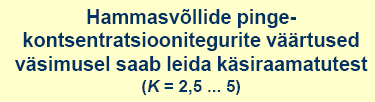 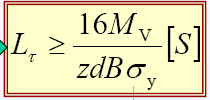 2. Lõikeohtu vältiv liite pikkus
mm
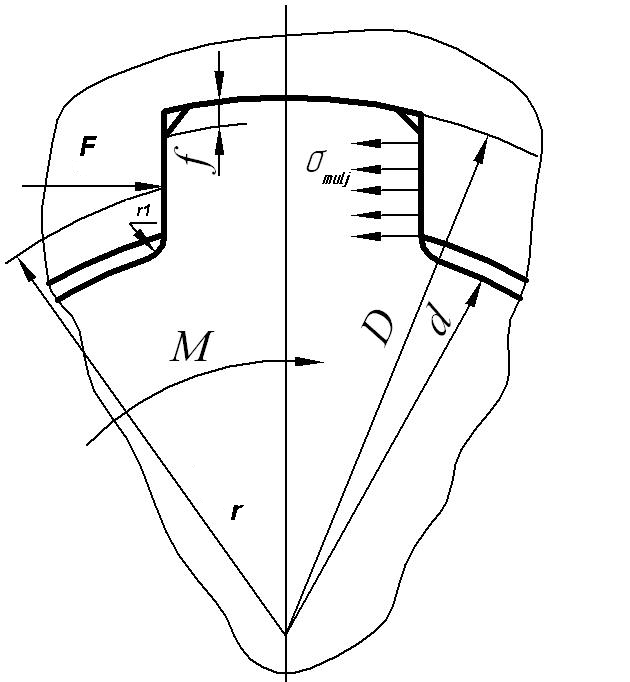 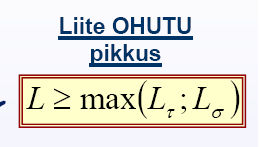 3. Võlliga võrdtugeva hammasliite pikkus
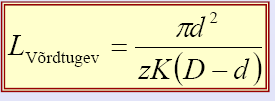 mm
Hammasliite pikkuseks valitakse L = 70 mm.
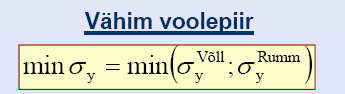 27.01.2019
A. Sivitski, Masinaelemendid
4. Hammasliidete tugevusarvutus
Ülesanne 2. Hammasliite projekteerimine
Muljumispinge
MPa
MPa
kus z – hammaste arv ja 0,25 võtab arvesse, et inseneripraktikast  (SAE)
on teada, et koormatud on vaid 25 % hammastest. Kui tegemist on rahulike koormustega ja vähem vastutusrikaste konstruktsioonidega, siis võib 0,25 asemele kasutada ka 0,5 ...0,75.
Lõikepinge
MPa
MPa
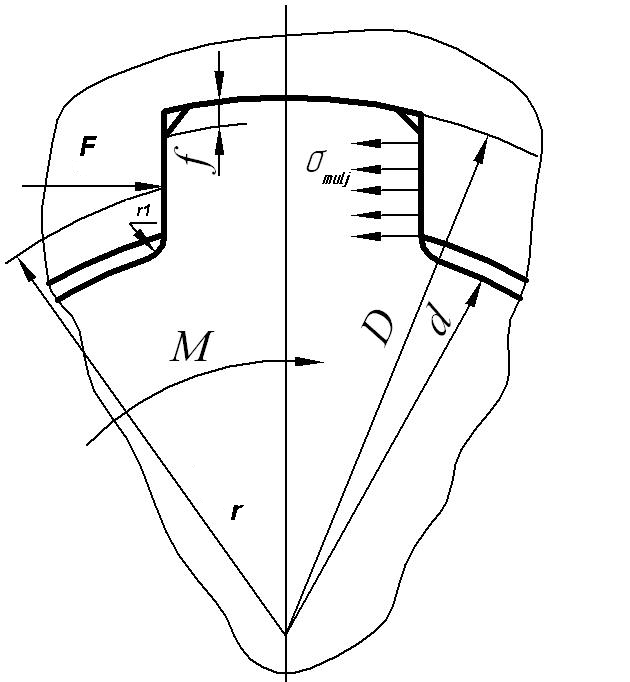 Tuleb valida tugevam hammasvõll, kas suuremate mõõtmetega või teisest materjalist. Näiteks võib valida lõõmutatud ja parendatud (200°C juures) terase CASE HARDENING STEEL – AISI 8620, mille voolepiir on umbes σy = 660 MPa ja seega lubatav muljumispinge ehk kontaktpinge:
MPa, ülekoormus on              (227-220)/220x100%=3,2%< 5% (lubatav ülekoormus).
27.01.2019
A. Sivitski, Masinaelemendid
4. Hammasliidete tugevusarvutus
Ülesanne 2. Hammasliite projekteerimine
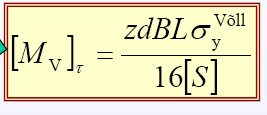 Hammasliite optimeerimine:

1. Hammasliite lõikeõhtu vältiv pöördemoment:
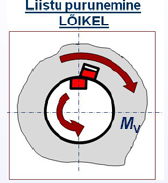 Nm > 840 Nm
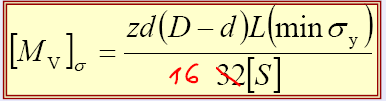 2. Liistu muljumisohtu vältiv pöördemoment:
Hambafaasita hammasvõlli korral
Nm
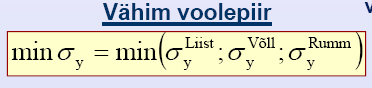 Selles ülesandes eeldatakse, et
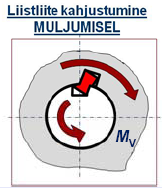 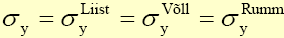 Järelikult hammasliitele lubatav optimaalne moment hammasvõlli ja rummu materjali terase S355 korral oleks M=437 Nm.
27.01.2019
A. Sivitski, Masinaelemendid